１
９
２
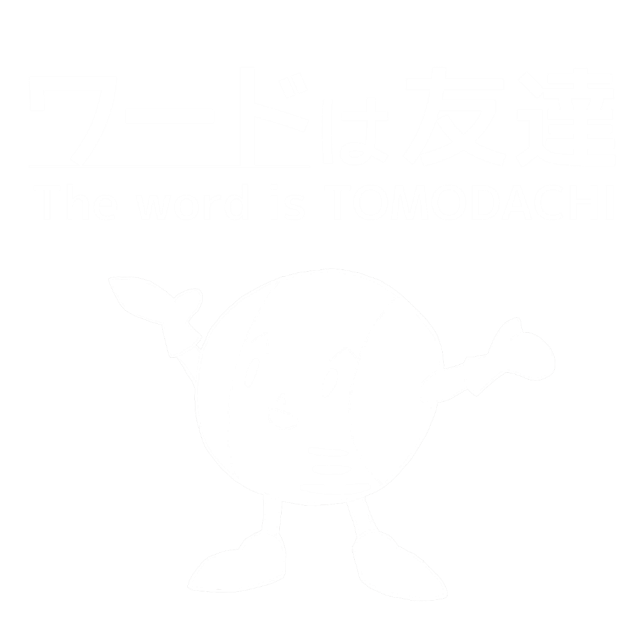 １
０
Start
３
８
４
７
６
５
Copyright 2023 The word is TOMODACHI
１
９
２
１
０
３
８
４
７
６
５
Copyright 2023 The word is TOMODACHI
１
９
２
１
０
３
８
４
７
スピンの中心を真ん中にするための矢印追加

矢印は線なし、塗りなしにする
６
５
Copyright 2023 The word is TOMODACHI
１
９
２
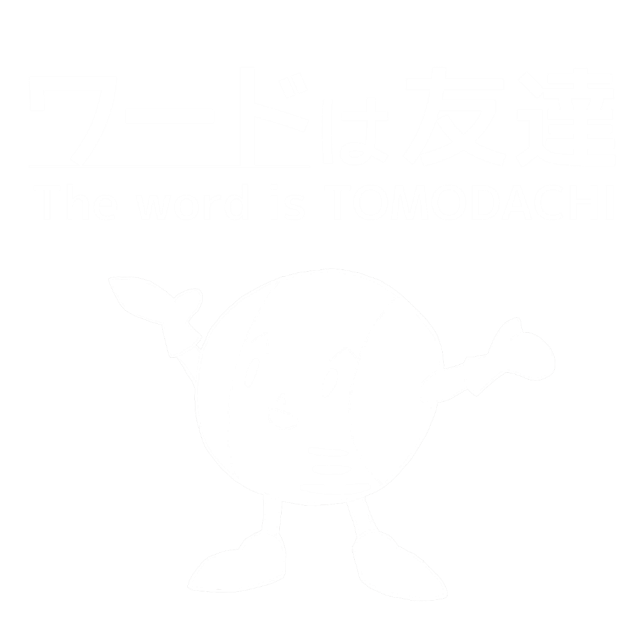 １
０
３
８
４
７
６
５
Copyright 2023 The word is TOMODACHI
１
９
２
１
０
３
８
４
７
６
５
Copyright 2023 The word is TOMODACHI
１
９
２
１
０
３
８
４
７
６
５
Copyright 2023 The word is TOMODACHI
１
９
２
１
０
３
８
４
７
６
５
Copyright 2023 The word is TOMODACHI
Copyright 2023 The word is TOMODACHI
[Speaker Notes: 16.8cm
5.7cm]
Copyright 2023 The word is TOMODACHI
Copyright 2023 The word is TOMODACHI
[Speaker Notes: 横0.02mm
16.92cm
0cm]